Филиал Муниципального автономного общеобразовательного учреждения
«Комсомольская СОШ»
детский сад «Ёлочка»
ПРОЕКТПОСЁЛОК КОМСОМОЛЬСКИЙ – МОЙ КРАЙ РОДНОЙПос. Комсомольский, 2015
I ЭТАП -ЦЕЛЕПОЛОГАНИЕ
АКТУАЛЬНОСТЬ

	Из наблюдений и бесед с детьми мы убедились в том, что дети имеют незначительные знания о истории своего родного края.
	Родители уделяют не достаточно внимания патриотическому воспитанию и развитию интереса и положительного отношения детей к родному посёлку
ГИПОТЕЗА
Рассказывая детям историю становления посёлка, мы сможем
осуществить процесс формирования духовно- нравственного отношения и чувства
сопричастности к
малой родине, к природе родного края.
ЦЕЛЬ: Формирование у детей представлений о истории своего посёлка.ЗАДАЧИ:- Дать детям доступное представление о истории зарождения посёлка.- Формировать чувства патриотизма. - Воспитывать уважение и любовь к своей малой родине.
ОЖИДАЕМЫЙ РЕЗУЛЬТАТДети знают и называют свой посёлок, улицы, предприятия и учреждения;У детей сформированы чувства патриотизма, уважения и гордости к своему посёлку и желание сохранить его чистым и красивым;
II ЭТАП-
РАЗРАБОТКА ПРЕКТА
СОВМЕСТНАЯ ДЕЯТЕЛЬНОСТЬ
Беседы с детьми 	 	Посёлок: Прошлое и настоящее»
     	 «Моя любимая улиц»
     	 «Предприятия посёлка «Загрос»
Экскурсии
    	 По посёлку : улица Дачная
           	  В учреждения посёлка (администрация,
     	  школа, ФАП.
     	  В «Загрос «         
Чтение и разучивание стихов
           	Н.М. Языков «Родной край»
        	 Е.Д. Ефимова «Комсомольский»
         	А. Адамберг «Мой посёлок»
         	Н. Плотникова «К 40-летию посёлка»
	В. Шубин «Посёлок Комсомольский»
	В. Дорожка «Мой комсомольский»
Оформление альбома «Посёлок Комсомольский»
Рассматривание фотографий, просмотр слайдов и видеофильма «Комсомольский!» –Лаута Т.В., 2008
Игровая 
деятельность
Сюжетно- ролевые игры : 
	«Строители», 	«Путешествие по 	родному	посёлку»
Конструирование «Посёлок будущего»
Дидактические игры 
	«Расскажи про свой 	посёлок»
	«Собери правильно»
	«Сравнение»
ПРОДУКТИВНАЯ ДЕЯТЕЛЬНОСТЬ

Рисование 
«Мой детский сад»
«Улицы родного посёлка» 
Лепка 
«Мой посёлок» 
Аппликация 
«Мой дом»
Работа с родителями
Составление творческих рассказов на тему «Посёлок в котором я живу»
Выставка рисунков «Посёлок Комсомольский мой край родной»
Встреча с интересными людьми
III ЭТАП-
ЗАКЛЮЧИТЕЛЬНЫЙ
Викторина «Посёлок Комсомольский: старый и новый»
Презентация книги «Посёлок Комсомольский-мой край родной»
Источники
Архивы Комсомольской средней общеобразовательной школы, библиотеки;
Воспоминания Андрияновой Л.А. – жительницы посёлка;
Личные архивы семьи Козловых;
Личные архивы семьи Набиевых;
Материалы главы администрации посёлка Комсомольского.
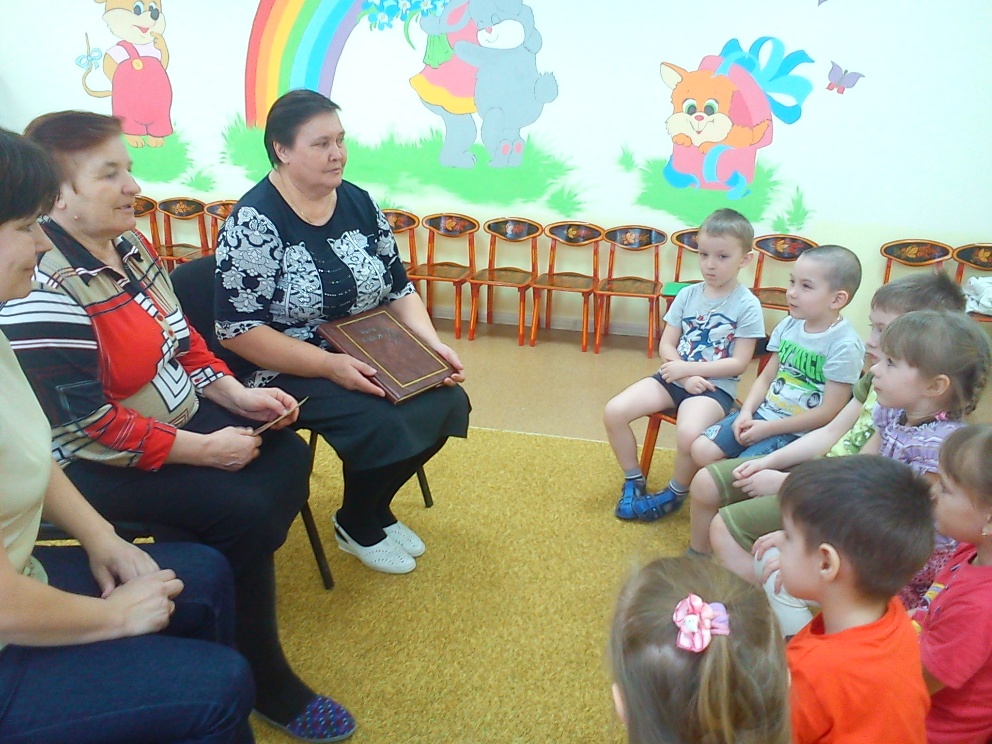 Встреча с интересными людьми
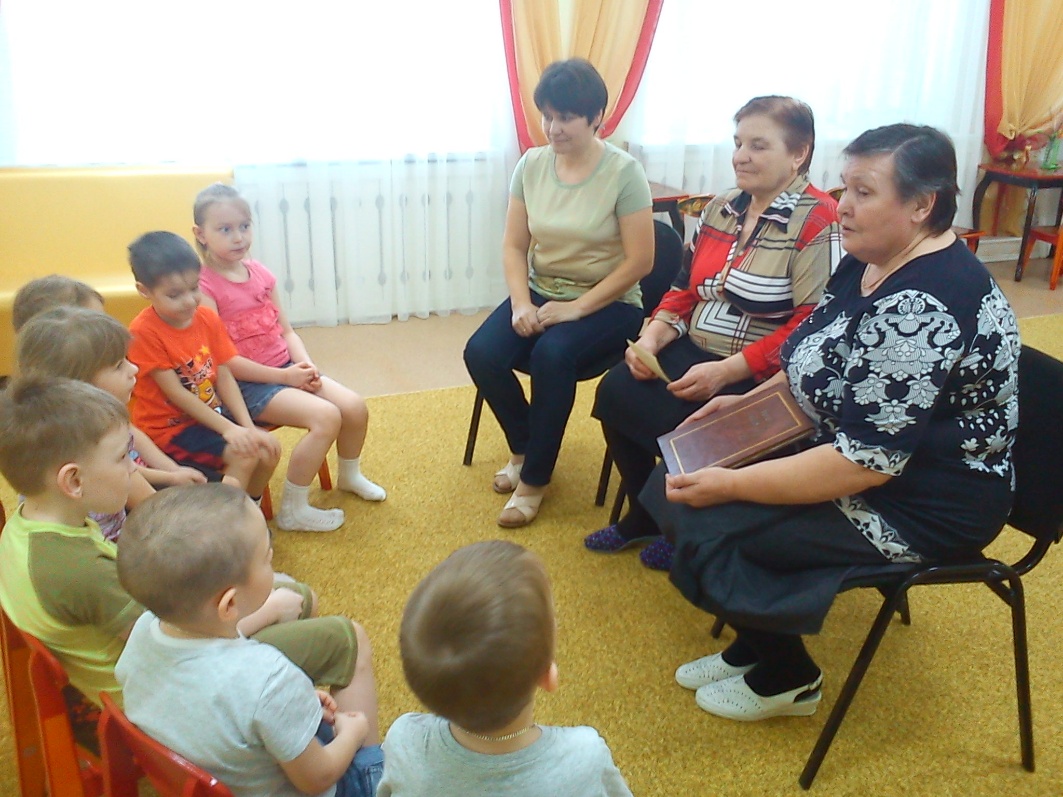 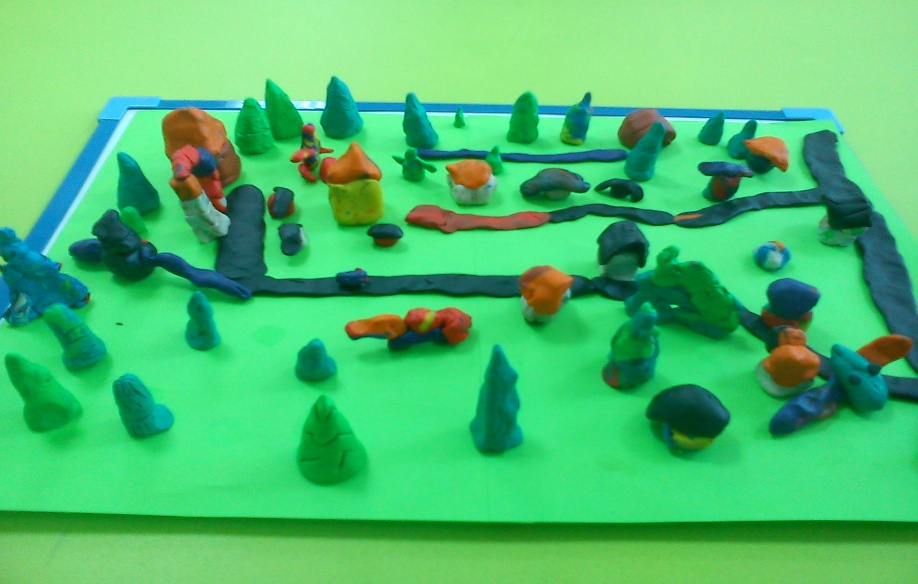 Лепка «Мой поселок»
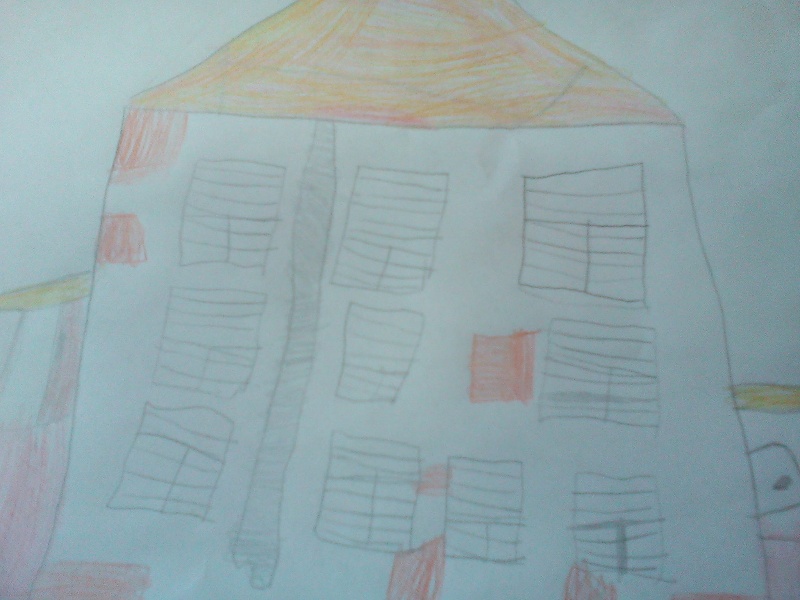 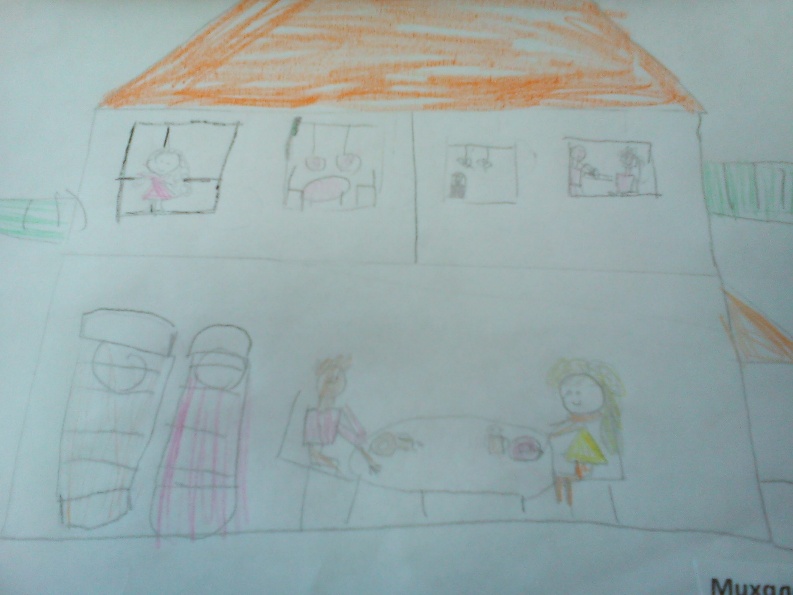 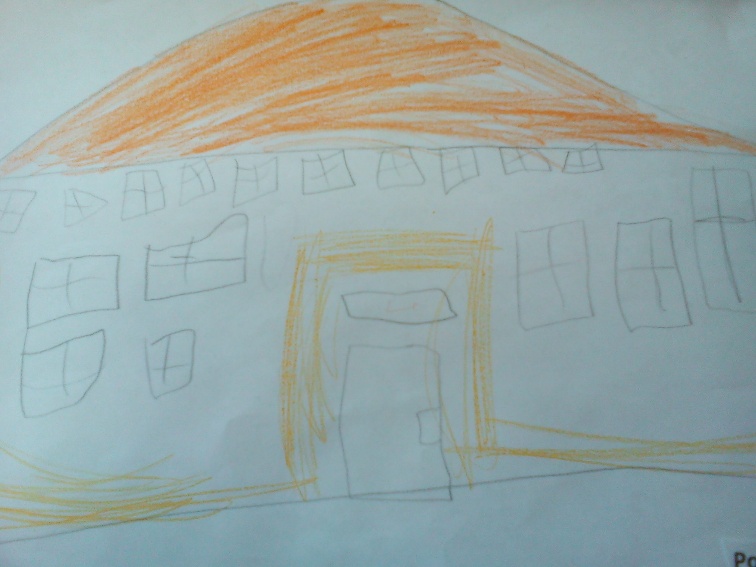 Рисование «Мой детский сад»
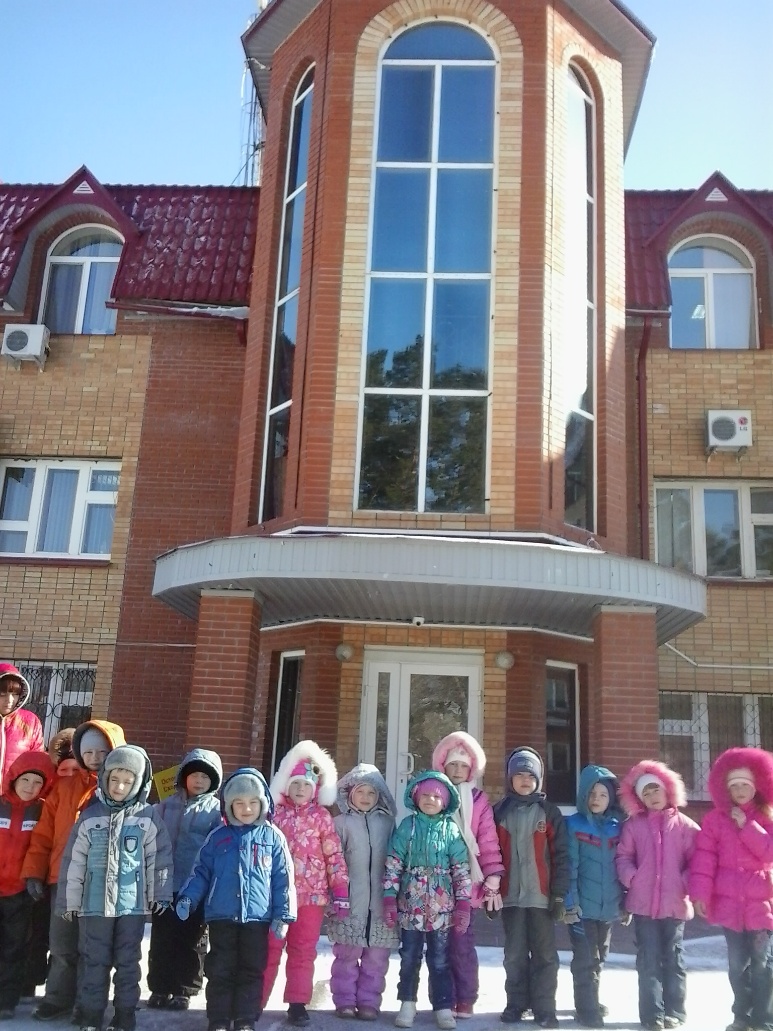 Экскурсия в  «Загрос»
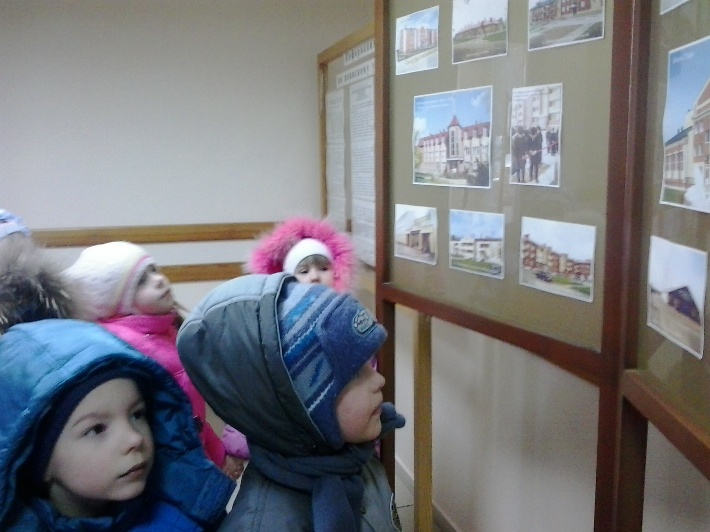 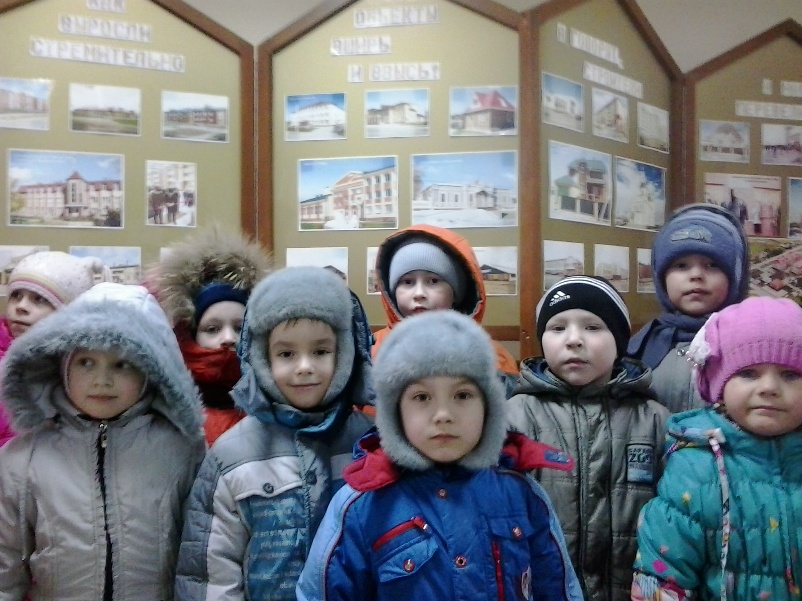 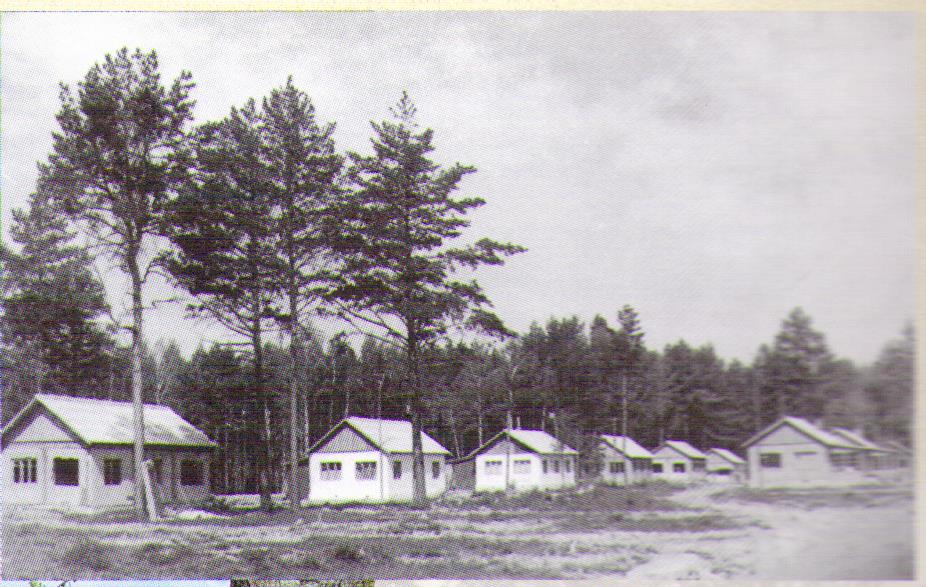 Улица Дачная – прошлое и настоящее
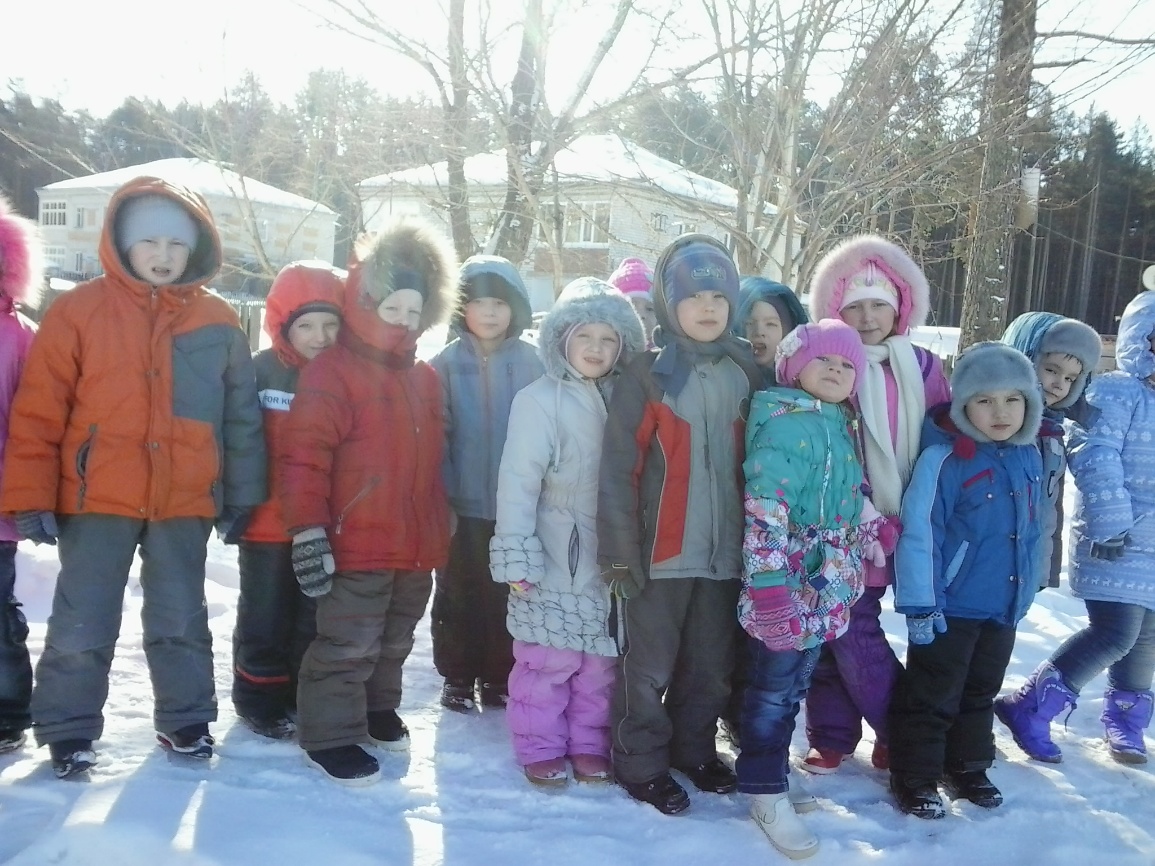 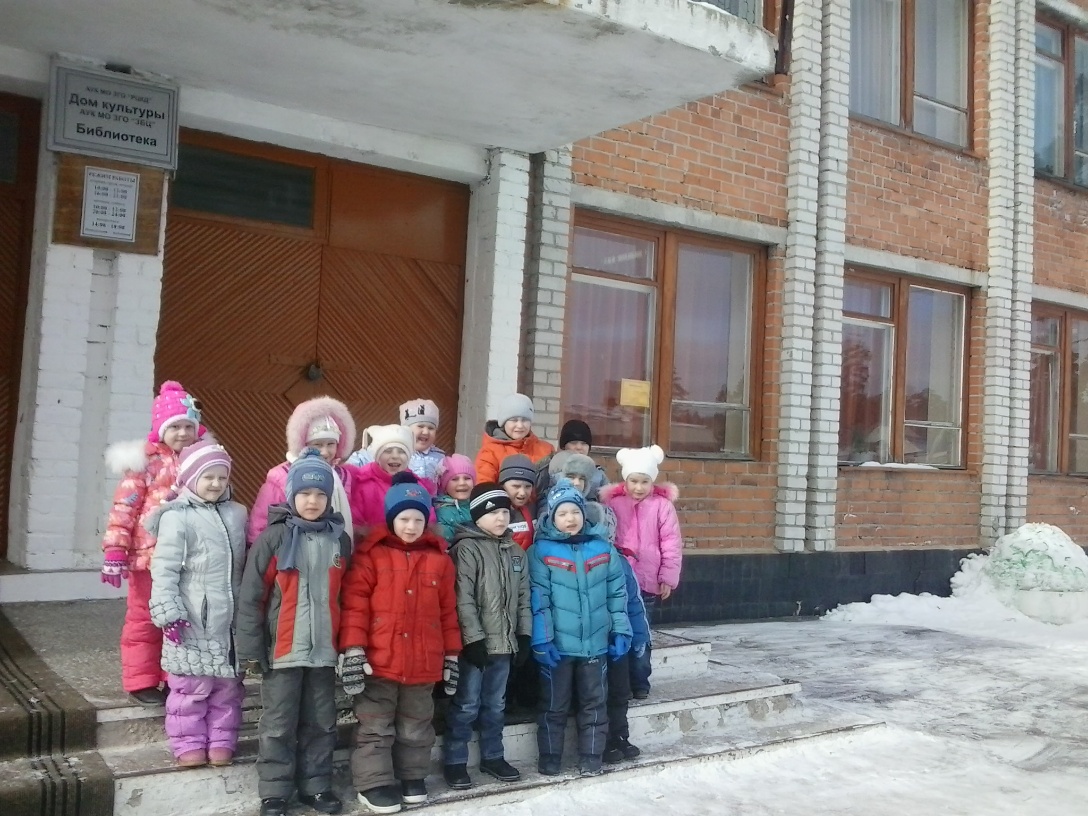 В здании клуба
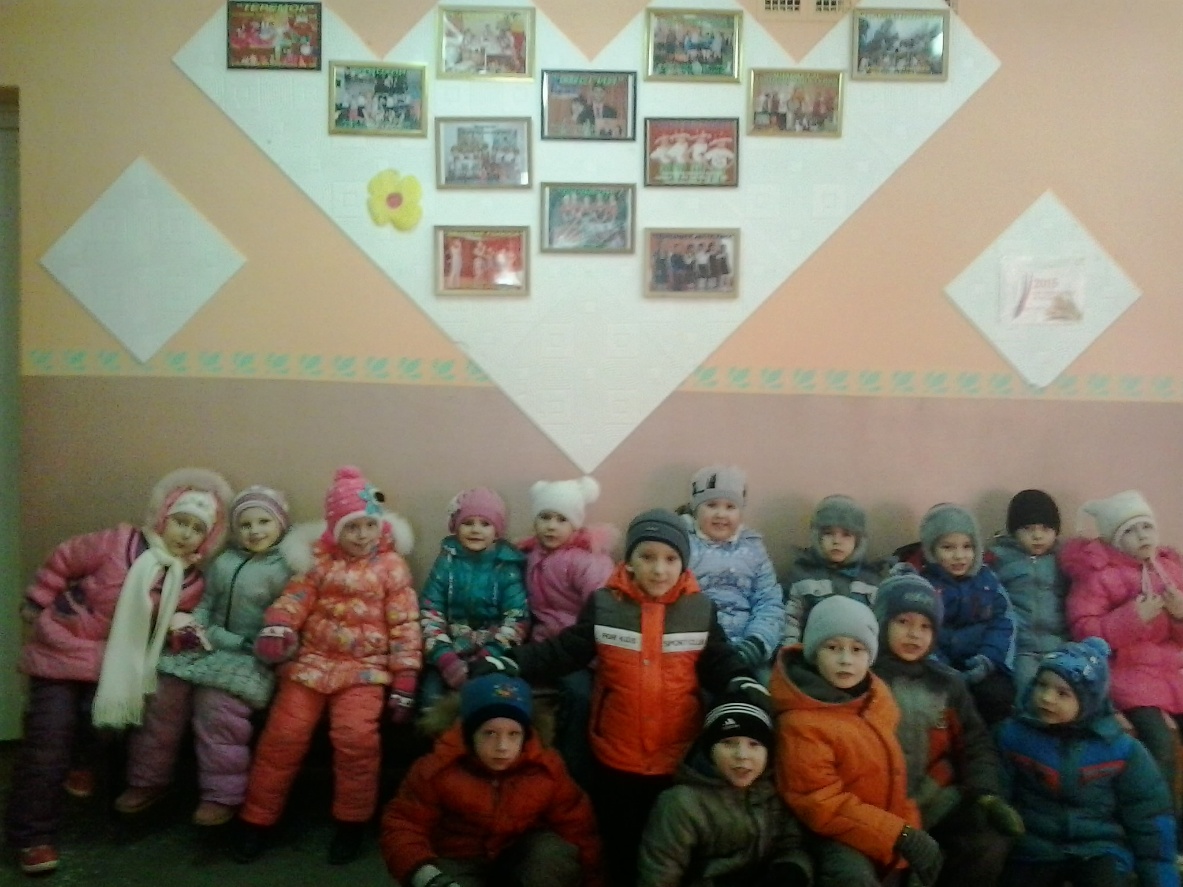 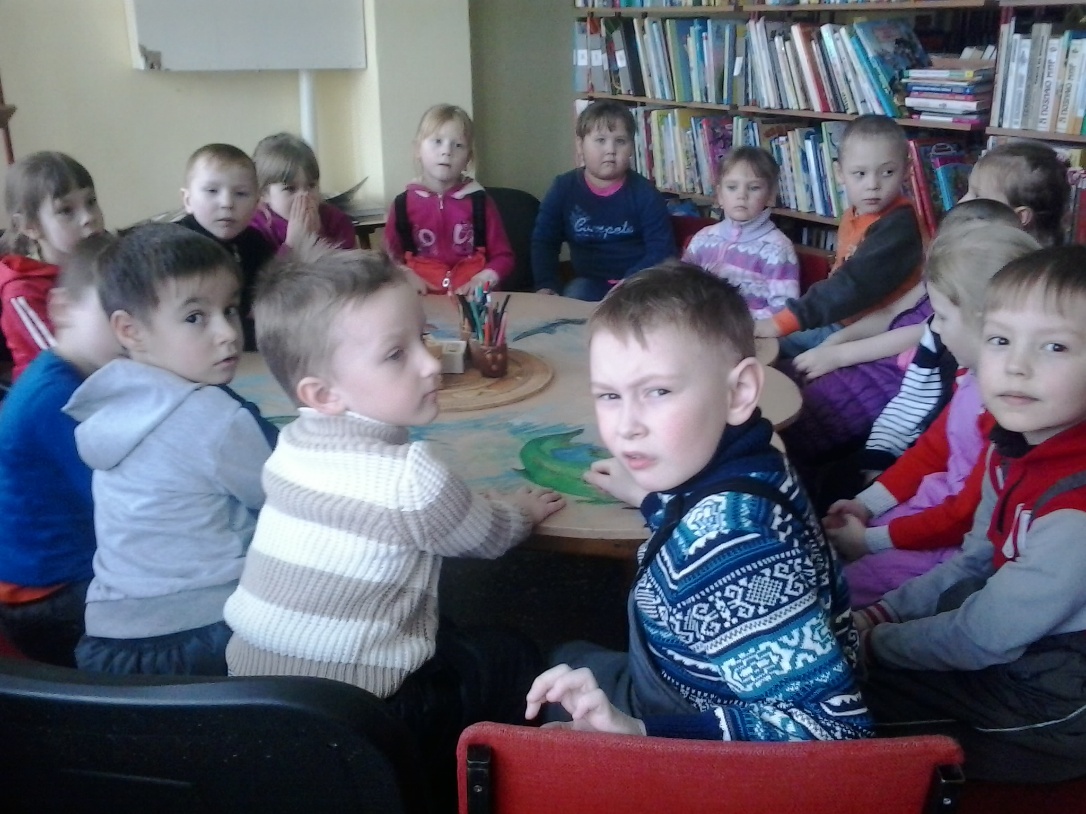 В библиотеке
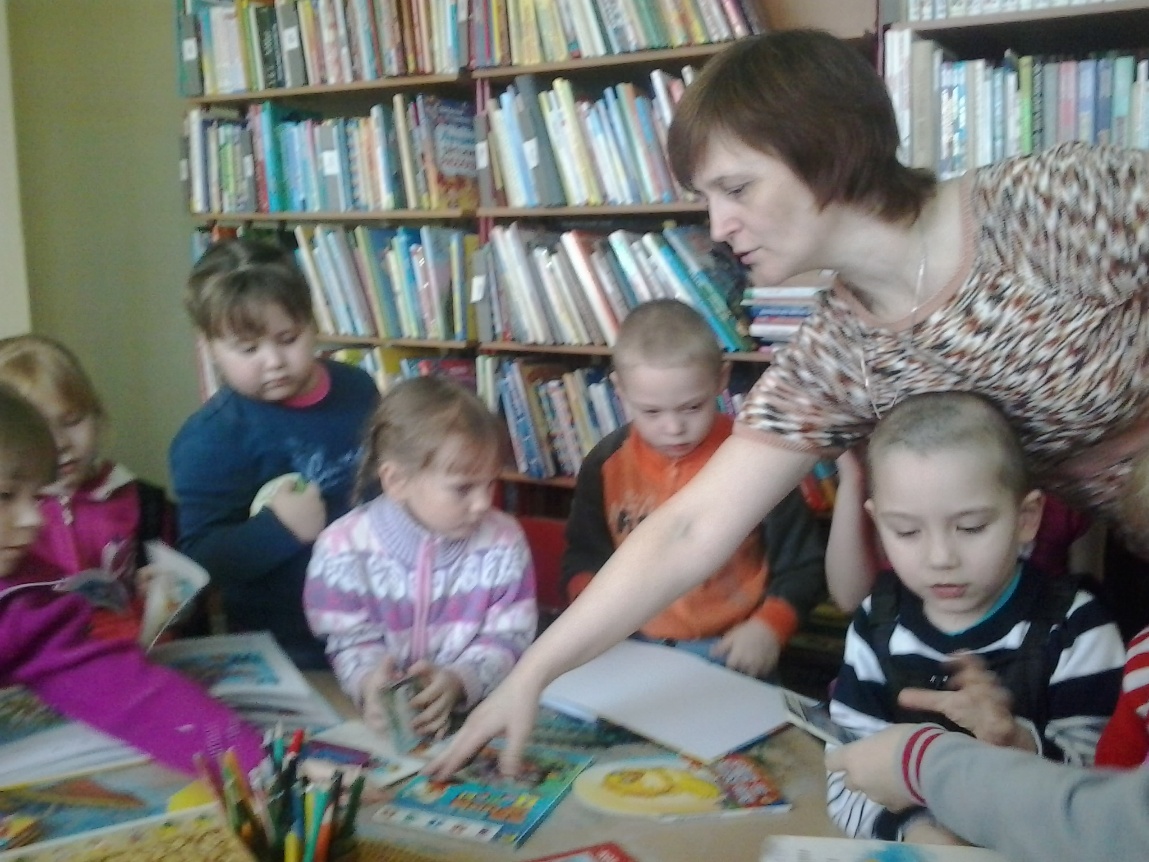